Aonta agus an Lagh
’S urrainn dhomh na thathas a’ ciallachadh le aonta ann an dàimhean a mhìneachadh. 
’S urrainn dhomh mìneachadh na thathas a’ ciallachadh le aonta feiseil. 
Tha mi a’ leasachadh mo thuigse, mo sgilean agus mo chomas gus mì-fhìn a chur an cèill ann an dàimhean airson ’s gun urrainn dhomh na rudan a tha mi ag iarraidh agus nach eil mi ag iarraidh innse. 
Tha tuigse agam air an lagh timcheall air casaidean feiseil/aonta feiseil.
rshp.scot
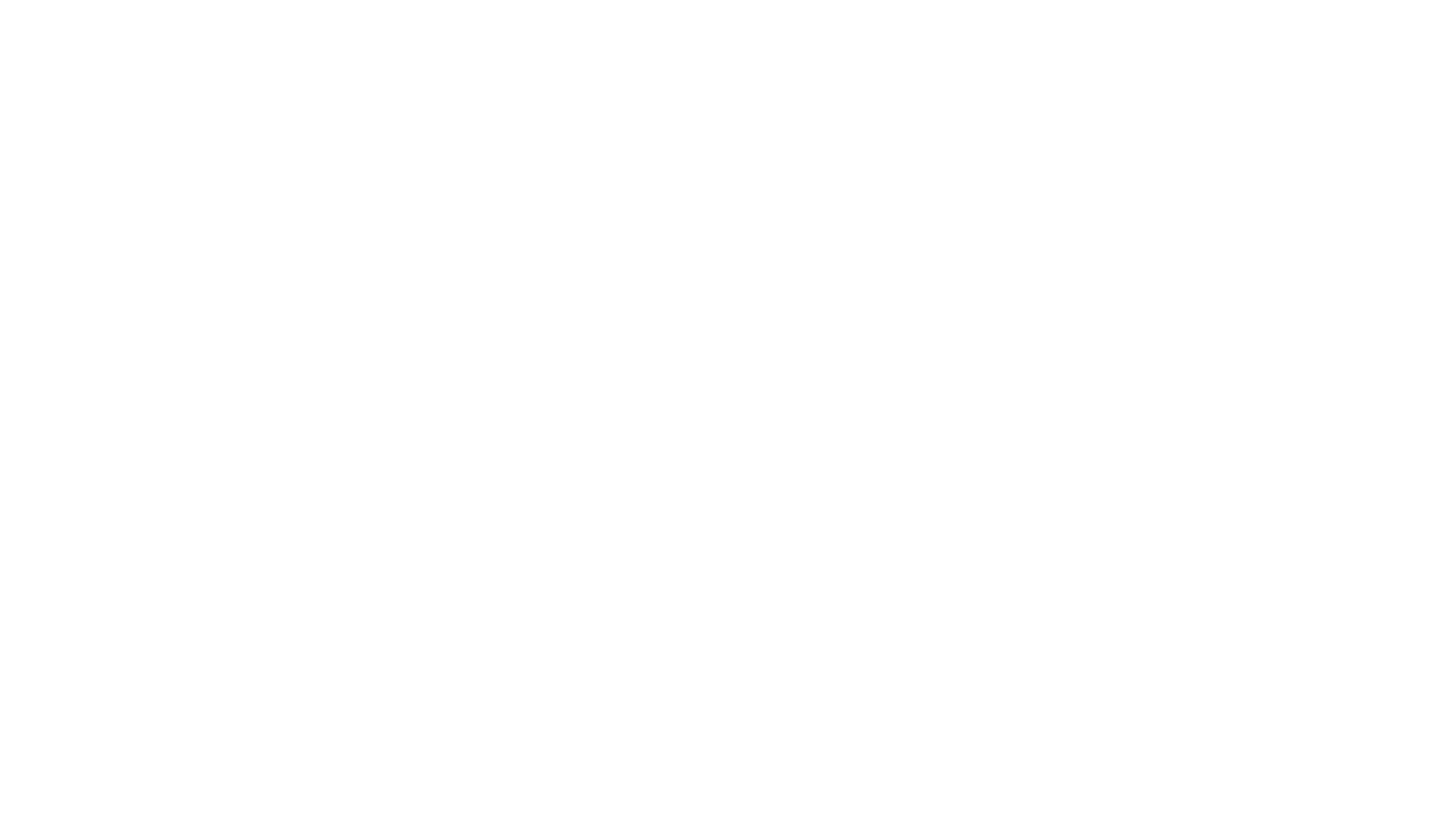 Screwball 
(faid 12 mion. 22) https://www.truetube.co.uk/film/screwball
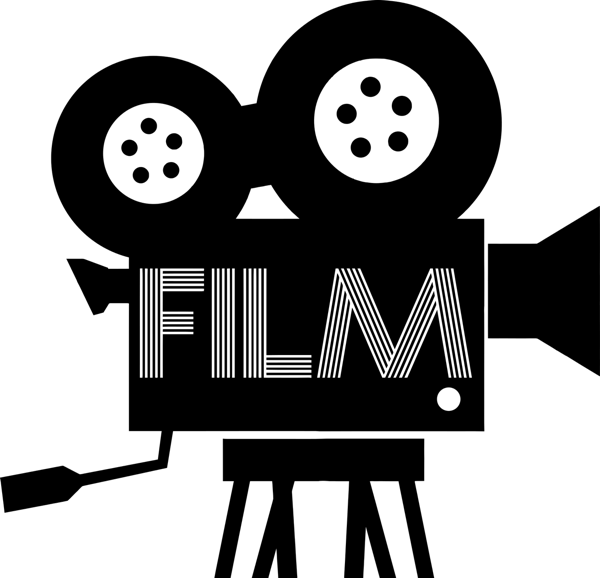 rshp.scot
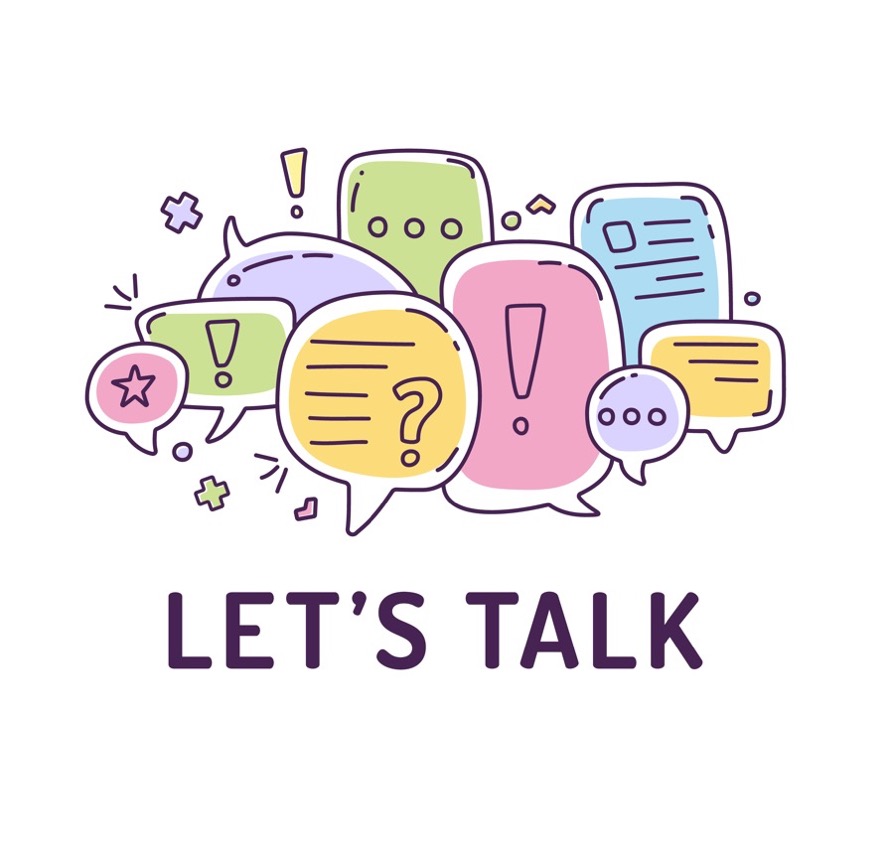 Sàbhailteachd agus a’ faireachdainn sàbhailte.
Ma tha thu ann an dàimh, tha còir agad a bhith fallain, toilichte agus sàbhailte. Ach a’ smaoineachadh air na tha a bhith SÀBHAILTE ann an dàimh a’ ciallachadh, ciamar a tha sin ag obair sa bheatha làitheil? Tha a bhith sàbhailte a’ ciallachadh… 

Tha a bhith sàbhailte a’ ciallachadh…
rshp.scot
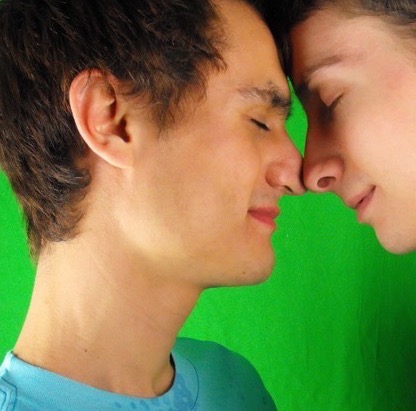 Tha thu fhèin agus do chèile spèiseil dha chèile.
rshp.scot
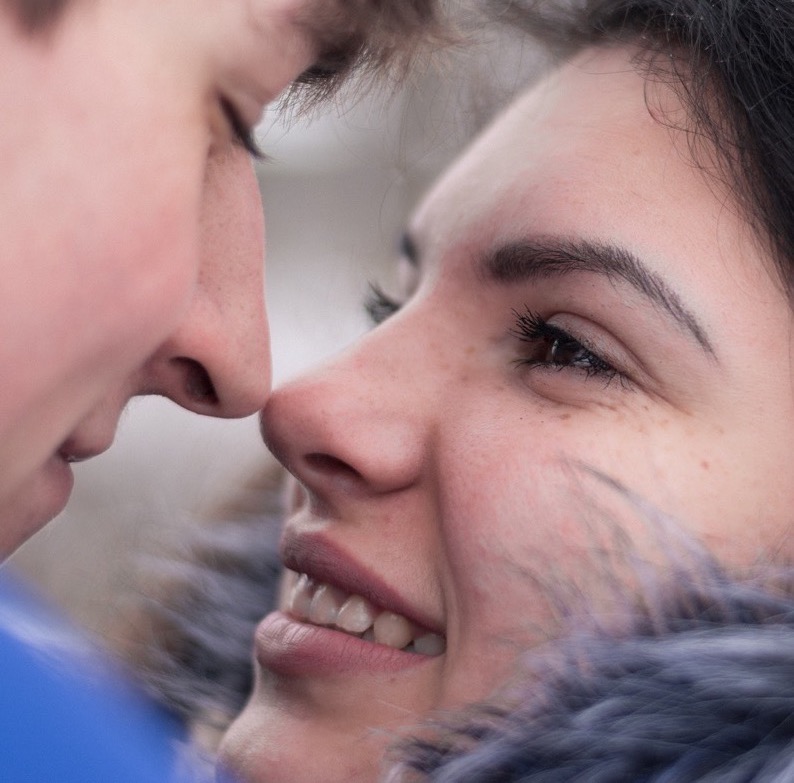 Tha sibh a’ gabhail cùram a chèile.
rshp.scot
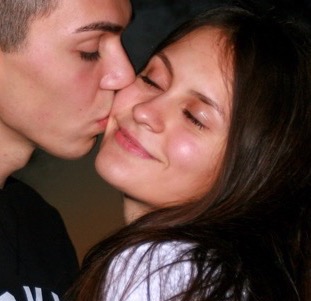 Chan eil cuideam ort aig àm sam bith rud a dhèanamh a tha gad fhàgail a’ faireachdainn mì-chofhurtail, fo iomagain no a’ faireachdainn an eagail agus cha chuireadh tu cuideam aig àm sam bith air do chèile gus rud a dhèanamh a dh’fhàgas iad a’ faireachdainn mì-chofhurtail, fo iomagain no a’ faireachdain an eagail.
rshp.scot
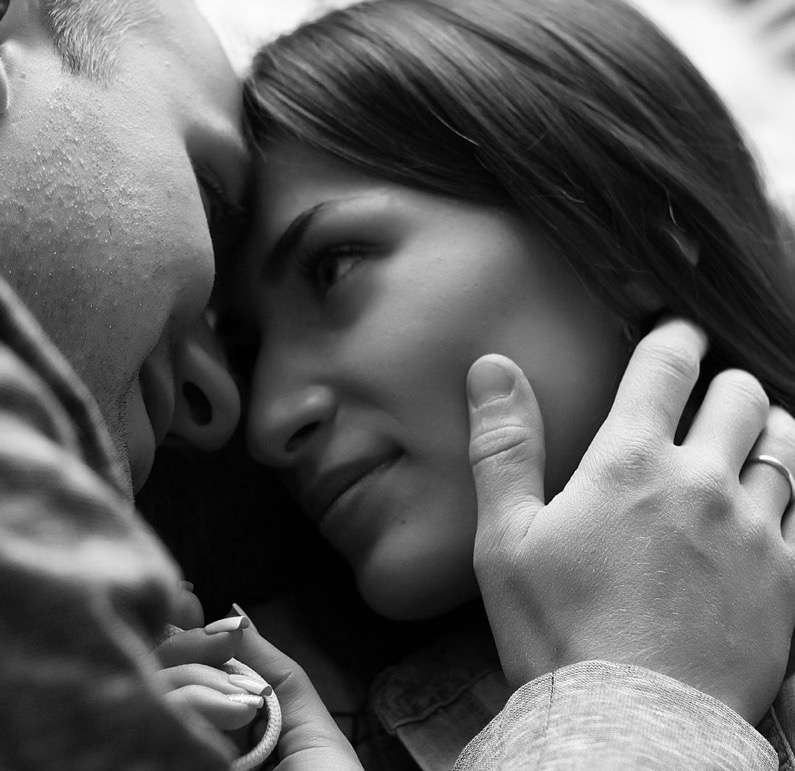 Cha bhi thu aig àm sam bith a’ dèanamh rud feiseil nuair nach eil thu deònach no a’ toirt air neach eile rud feiseil a dhèanamh nuair nach eil iadsan deònach.
rshp.scot
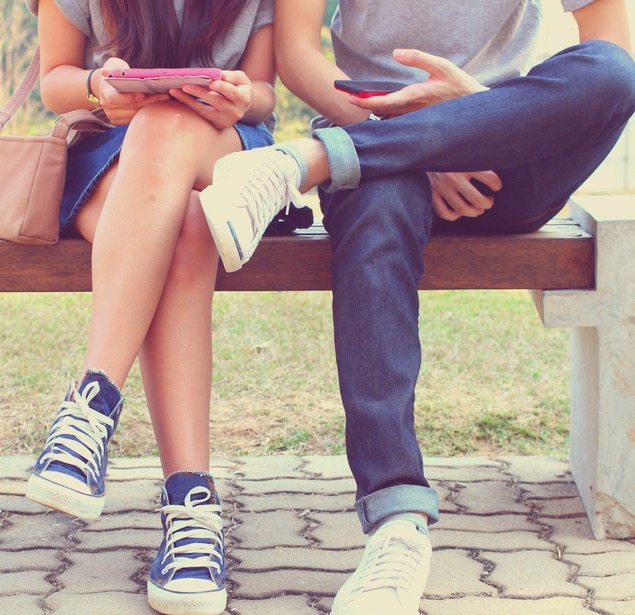 Cha bhi thu aig àm sam bith a’ faireachdainn cuideam gus dealbhan a thogail no a sgaoileadh no gus coimhead air dealbhan no teachdaireachdan a tha rùisgte no feiseil, agus cha bhi thusa a’ cur cuideam air neach eile seo a dhèanamh.
rshp.scot
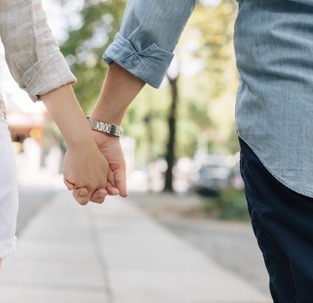 Chan fheum thu ùine a chur seachad còmhla ri do chèile mura h-eil thu deònach. Faodaidh tu do charaidean a chumail agus am faicinn nuair a thogras tu.
rshp.scot
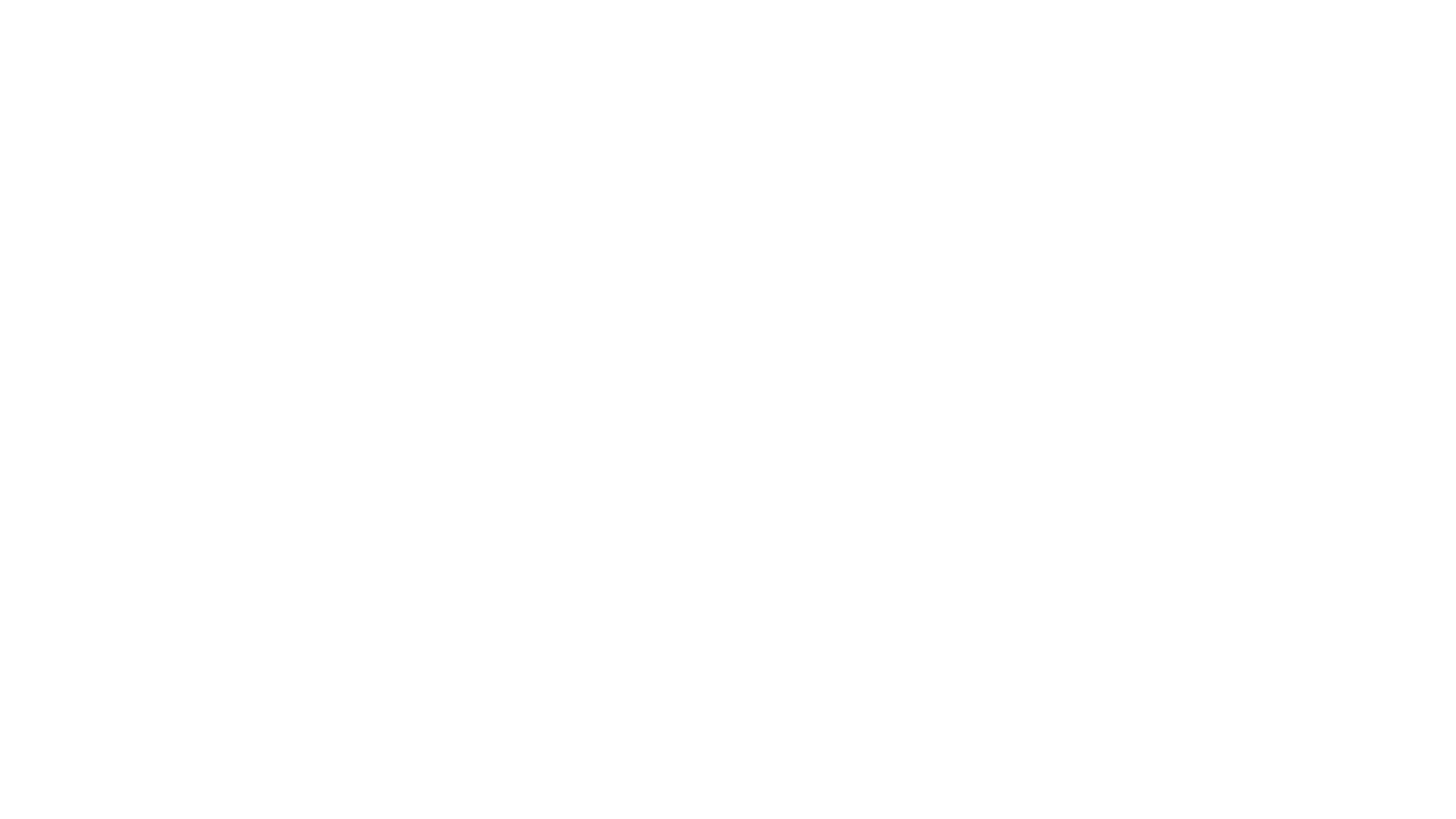 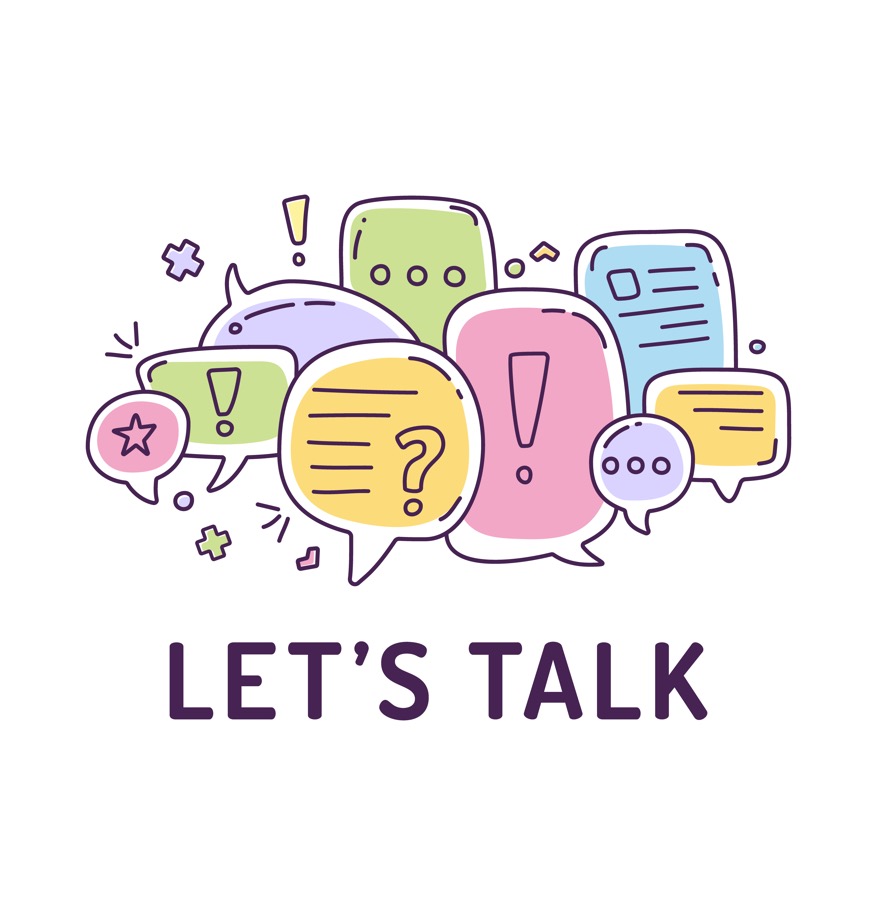 Ciamar a bhios fios agad gu bheil neach airson a bhith ri feise còmhla riut?
rshp.scot
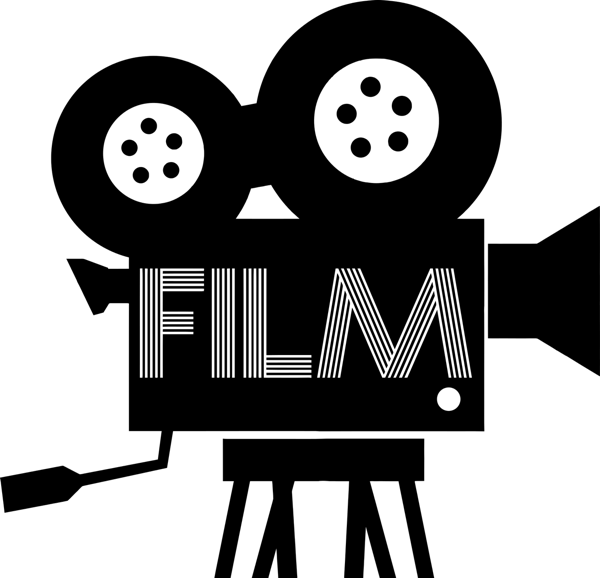 Film: How do you know if someone wants to have sex with you?
https://youtu.be/qNN3nAevQKY 
(Faid: 3 mion. 50)
rshp.scot
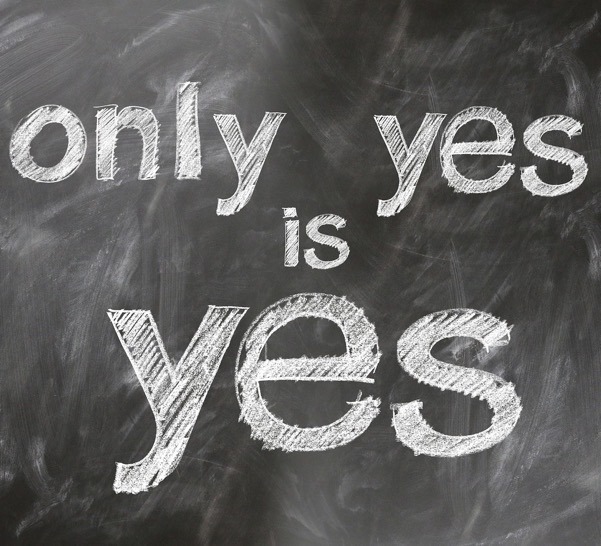 Aonta feiseil agus an Lagh
Ma tha thu a’ dèanamh rud sam bith feiseil còmhla ri neach eile, feumaidh tu a bhith cinnteach gu bheil iad toilichte agus ag aontachadh gu saor ris a’ ghnìomh fheiseil. Canaidh sinn toirt seachad aonta  ris an seo.

Tha gnìomhan feise a’ gabhail a-steach a bhith a’ suathadh ri bodhaigean agus buill-ghineamhainn (na pàirtean prìobhaideach agad) a chèile. 
Feise steachail. ’S e seo nuair a chuireas duine corragan no bod no rudeigin eile a-steach do bheul, fhaighean no do thòin neach eile.
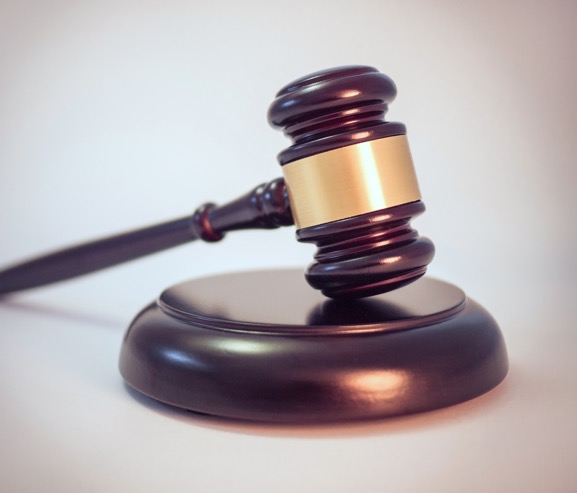 Tha laghannan ann airson ar dìon bho ghiùlan cronail, feiseil, droch-dhìol agus dubh-shaothrachadh. ’S e lagh cudromach a th’ ann an Achd nan Eucoirean Feiseil (Alba) 2009. Tha an lagh seo gar dìon gu lèir bho:
Èigneachadh
Ionnsaigh dhrabasta (fheiseil) 
A’ fòirneadh neach gu bhith an làthair rè gnìomh feiseil 
A’ fòirneadh neach gus coimhead air ìomhaigh fheiseil dhrabasta 
A’ conaltradh ann an dòigh mì-iomchaidh 
Taisbeanadh feiseil  
Toirt seachad stuth airson adhbharan feise.
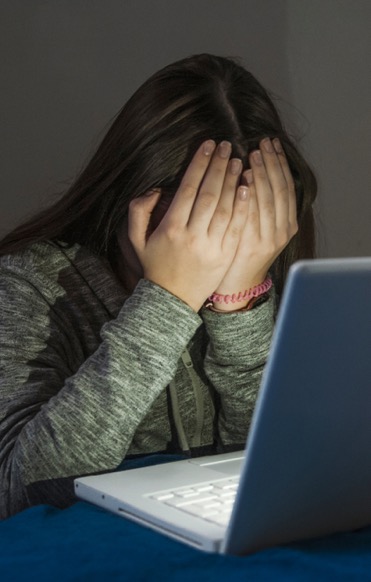 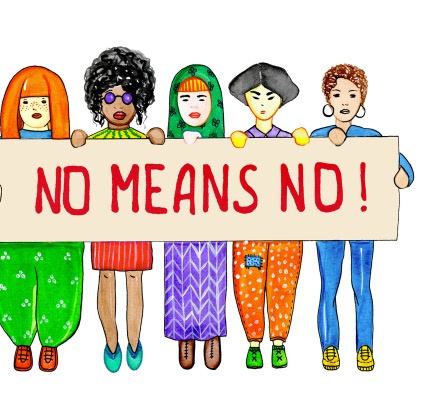 rshp.scot
Tha ‘up-skirting’ a-nis na phàirt de Achd nan Eucoirean Feiseil (Alba) 2009 san earrann air Voyeurism.
rshp.scot
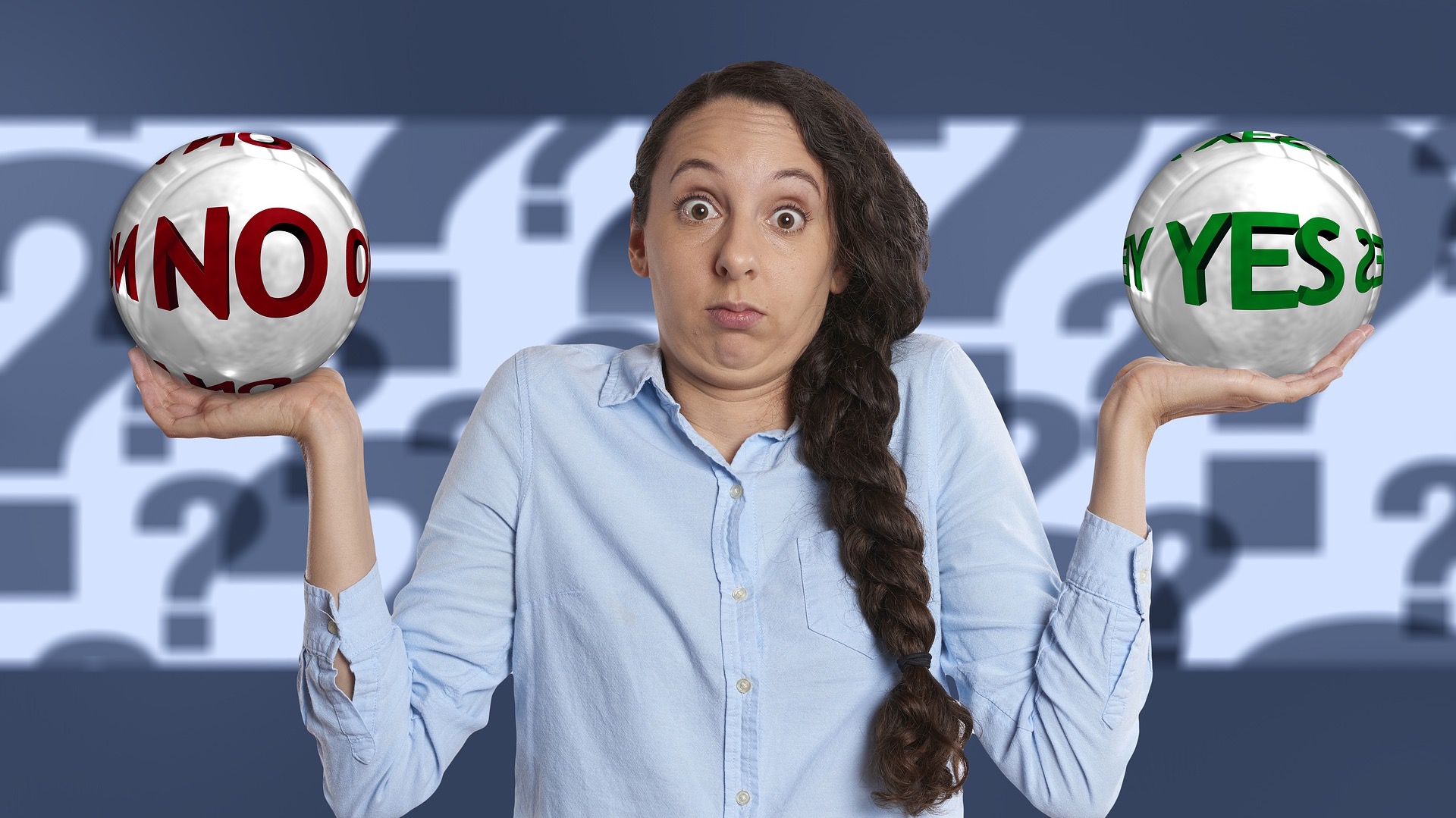 Obair: 10 pìosan fiosrachaidh mu aonta.
rshp.scot
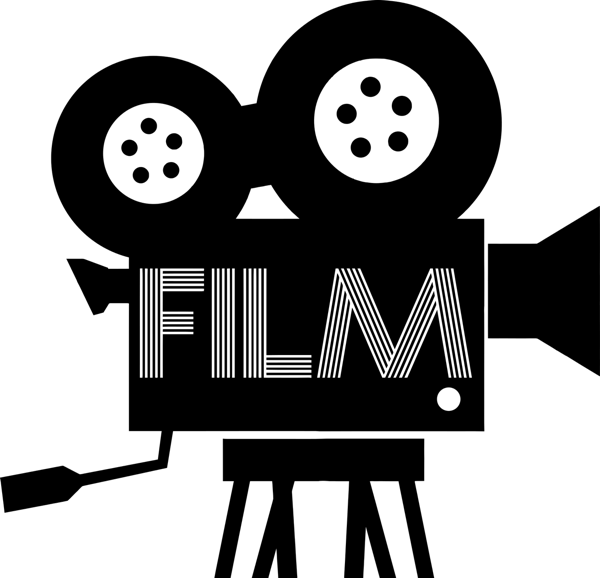 No consent = No Fairy Tale https://youtu.be/QJTqpydWFNA
rshp.scot
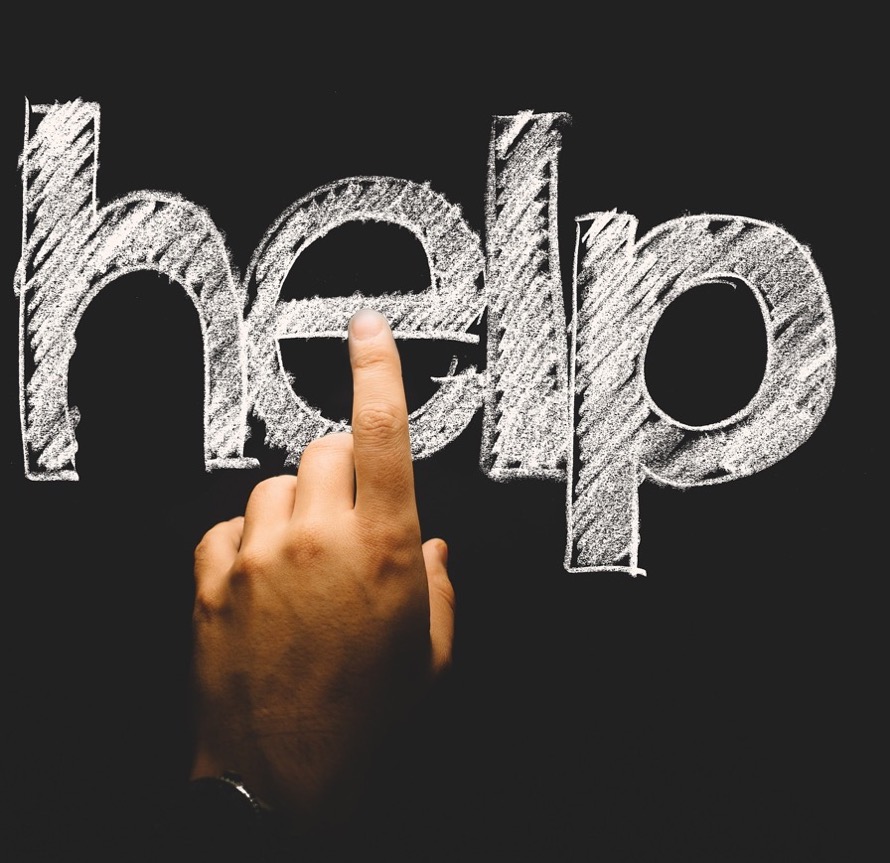 CUIR A-STEACH FIOSRACHADH IONADAIL MU SHEIRBHEISEAN SLÀINTE FEISEIL NO SEIRBHEISEAN DÌOMHAIR/TAIC AN SEO
rshp.scot
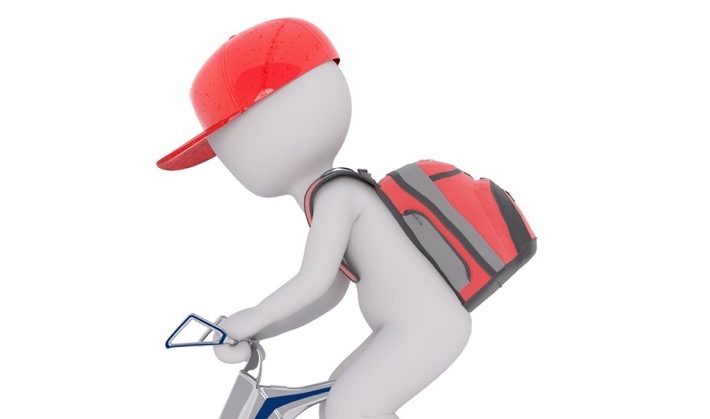 Cycling through Consent
https://youtu.be/-JwlKjRaUaw 


Consent – cup of tea 
https://youtu.be/u7Nii5w2FaI
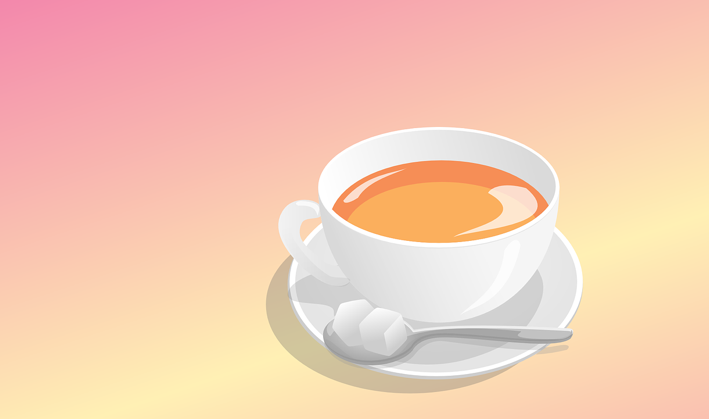 rshp.scot